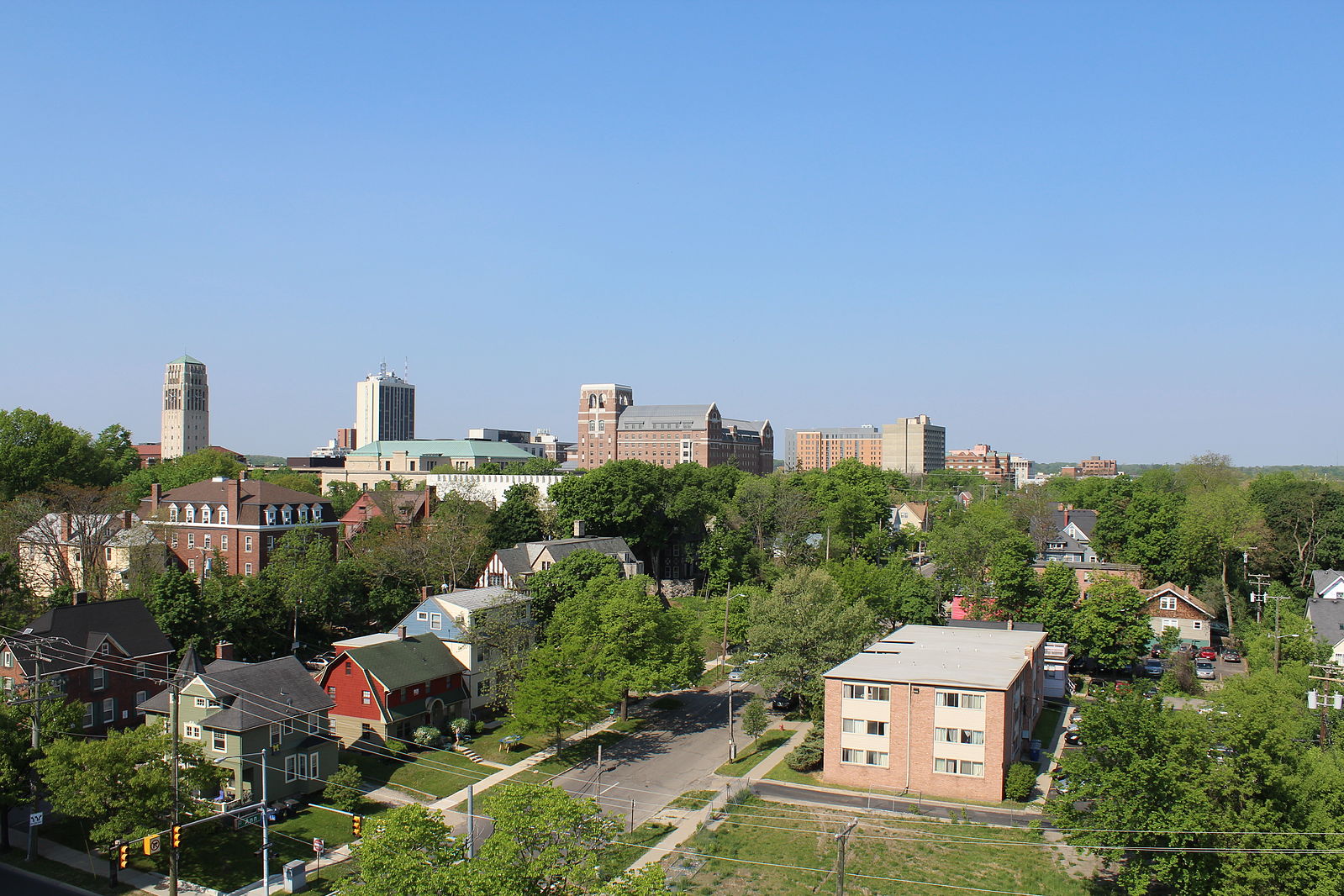 Promoting inclusive economic growth
Implications for greater Chicago
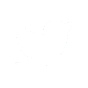 Amy Liu, Brookings Metropolitan Policy Program |        @amy_liuw
July 30, 2019
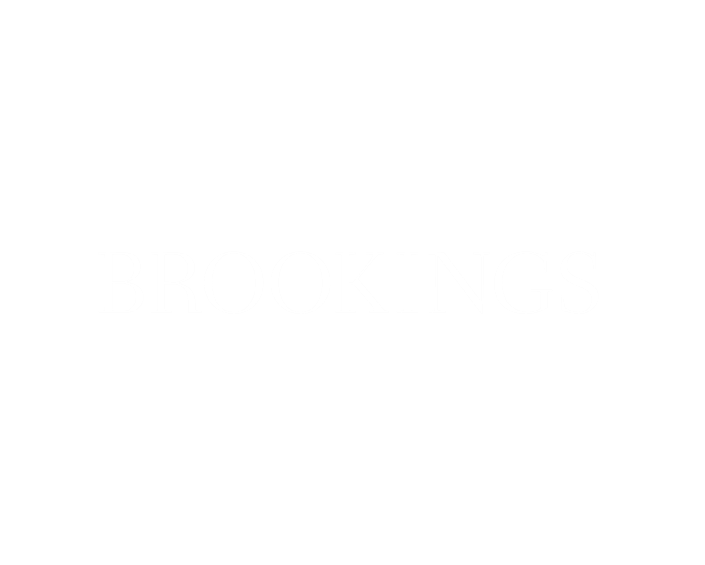 1
2
1
2
3
3
How Chicago fares on inclusive growth
Structural dynamics complicate progress
Economic and demographic changes within Greater Washington
Why place matters to the regional economy
HQ2’s implications and what leaders in the region should do
An emerging framework for action
1
2
3
How Chicago fares on inclusive growth
Structural dynamics complicate progress
An emerging framework for action
Market demand for place has shifted over time
1
2
3
1
1
2
3
A new framework for growth

“The goal is to put a regional economy on a trajectory 
of higher growth by increasing the productivity 
of firms and workers in a way that 
raises standards of living for all.”
Largest 100 
metro average
Chicago
- 1.5 
percentage pt. decrease in tech employment share
- “Remaking Economic Development,” Brookings, 2016
All occupations
Tech occupations
All occupations
Tech occupations
2016
[Speaker Notes: Place has always mattered to economy…but demands for place have shifted over time.

In 19th century, America’s cities grew to become not only centers of commerce and trade, but powerhouses of invention and industry. 

Within these cities, manufacturing activities often clustered in separate enclaves depending on what they were producing and for whom. A diverse mix of consumer-serving artisans—printers, cobblers, tailors, etc.—tended to locate in CBDs, close to retailers, business offices, and large numbers of unskilled workers.

Larger-scale firms with wider markets and bigger production footprints concentrated in discrete industrial districts distinguished by product, organization of production, power source, composition of workers. A mix of worker housing, smaller producers, and local-serving shops often co-located in these districts, allowing residents and workers easy access to daily needs and activities.  

Demand for place dramatically changed with the advent of automobile, as people/jobs left central cities for greener, whiter, suburban pastures. 

The mid-20th century also witnessed the rise of the suburban research park.  While the agricultural and industrial innovations of the past facilitated and benefited from a clustering of businesses and workers, many of the advanced, research-intensive firms of the day actually preferred the kind of physical development patterns—large footprints with ample parking—that allowed their researchers to keep their IP secret. 

During the 21st century, the pendulum has been swinging back as urban attributes – walkability, density, proximity -are once again valued.]
Every region should pursue three goals
1
2
3
GROWTH
INCLUSION
PROSPERITY
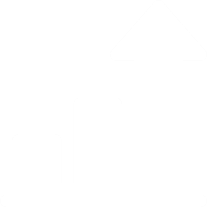 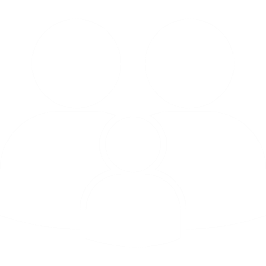 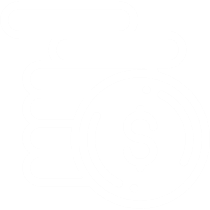 Jobs
Productivity
Employment rate
Output
Standard of Living
Median wage
Entrepreneurship
Average wage
Relative poverty rate
Header option 2
(choose one and stick to it throughout the presentation to keep consistency)
1
2
3
Greater Washington needs more growth, prosperity, and inclusion
Chicago has had uneven progress on growth, prosperity, & inclusion
1
2
3
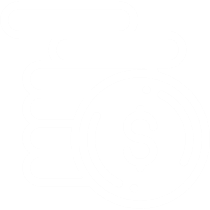 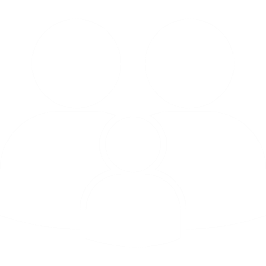 PROSPERITY
INCLUSION
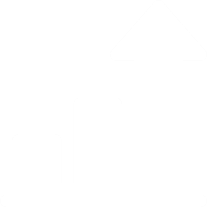 GROWTH
72nd
2007-2017
28th
2007-2017
57th
2007-2017
Jobs
Productivity
Employment rate
Output
Standard of Living
Median wage
Entrepreneurship
Average wage
Relative poverty rate
Source: Brookings, “Metro Monitor,” 2019
1
2
3
Greater Washington needs more growth, prosperity, and inclusion
54th
10-year rank:
39th
10-year rank:
10-year rank:
82nd
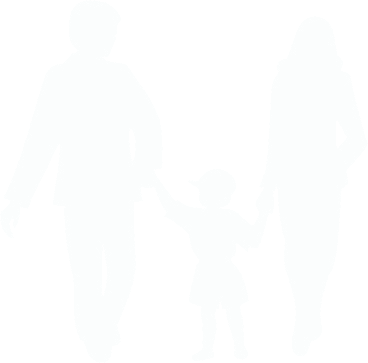 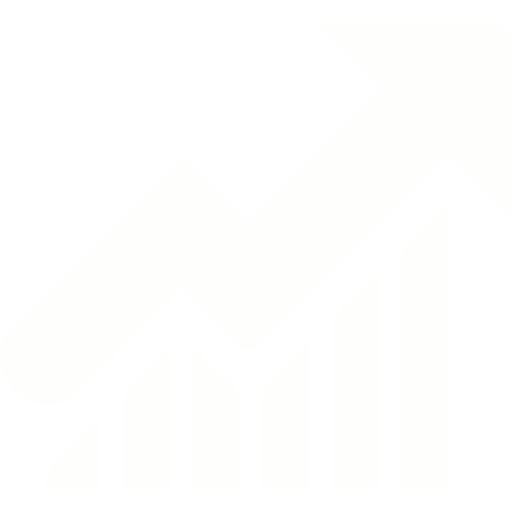 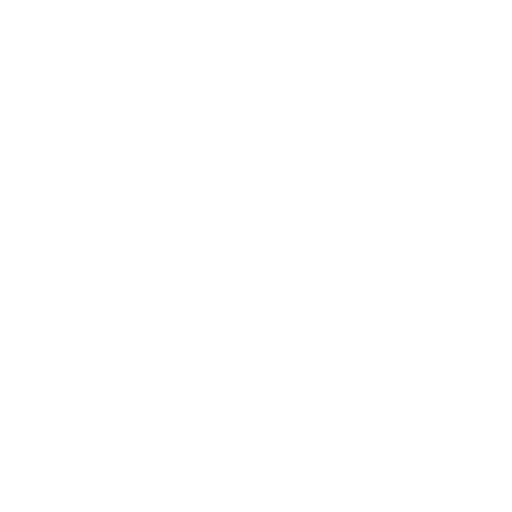 Chicago has had uneven progress on growth, prosperity, & inclusion
1
2
3
Jobs
2007-2017
Output per capita
2007-2017
Median earnings
2007-2017
Source: Brookings, “Metro Monitor,” 2019
Header option 2
(choose one and stick to it throughout the presentation to keep consistency)
1
2
3
Greater Washington needs more growth, prosperity, and inclusion
Chicago has made little progress on racial inclusion
1
2
3
Median earnings, Chicago metro area
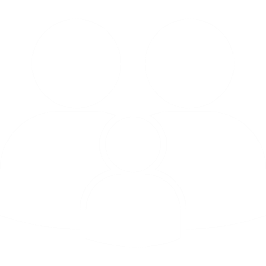 RACIAL INCLUSION
Whites
+$1,900
Change in median earnings gap, 2007-2017
People of color
Rank: 70th of 100
Source: Brookings, “Metro Monitor,” 2019
Market demand for place has shifted over time
1
2
3
Just five metro areas experienced productive, inclusive growth
1
2
3
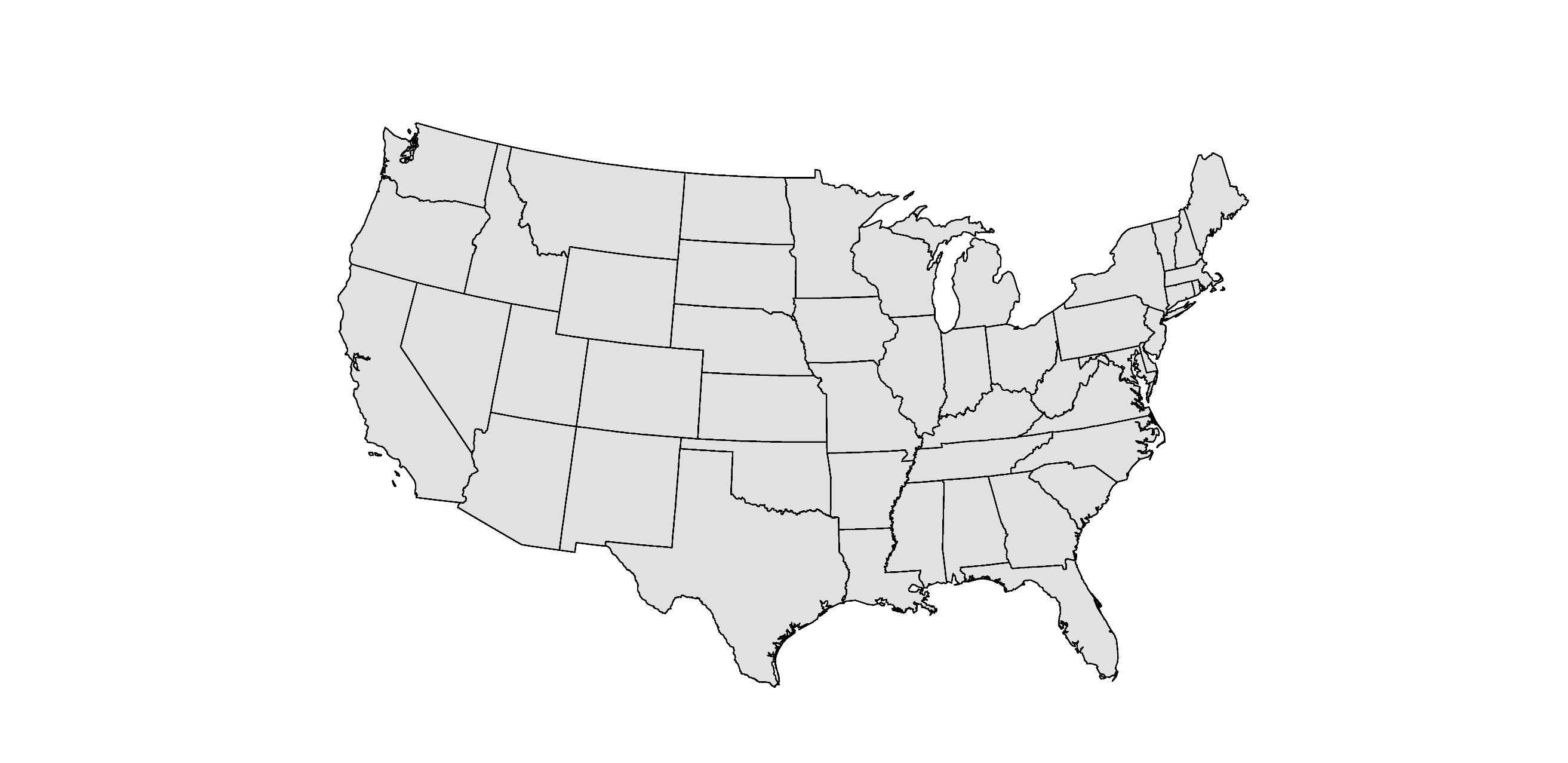 Metro areas with gains across all growth, prosperity, inclusion, & racial inclusion indicators*, 2007 - 2017
Denver
Largest 100 
metro average
Knoxville
Chicago
- 1.5 
percentage pt. decrease in tech employment share
Chattanooga
Los Angeles
El Paso
Source: Brookings, “Metro Monitor,” 2019 *All metro areas pictured except for Denver experienced declining rates of entrepreneurship, as did most large metros
All occupations
Tech occupations
All occupations
Tech occupations
2016
[Speaker Notes: Place has always mattered to economy…but demands for place have shifted over time.

In 19th century, America’s cities grew to become not only centers of commerce and trade, but powerhouses of invention and industry. 

Within these cities, manufacturing activities often clustered in separate enclaves depending on what they were producing and for whom. A diverse mix of consumer-serving artisans—printers, cobblers, tailors, etc.—tended to locate in CBDs, close to retailers, business offices, and large numbers of unskilled workers.

Larger-scale firms with wider markets and bigger production footprints concentrated in discrete industrial districts distinguished by product, organization of production, power source, composition of workers. A mix of worker housing, smaller producers, and local-serving shops often co-located in these districts, allowing residents and workers easy access to daily needs and activities.  

Demand for place dramatically changed with the advent of automobile, as people/jobs left central cities for greener, whiter, suburban pastures. 

The mid-20th century also witnessed the rise of the suburban research park.  While the agricultural and industrial innovations of the past facilitated and benefited from a clustering of businesses and workers, many of the advanced, research-intensive firms of the day actually preferred the kind of physical development patterns—large footprints with ample parking—that allowed their researchers to keep their IP secret. 

During the 21st century, the pendulum has been swinging back as urban attributes – walkability, density, proximity -are once again valued.]
1
2
3
How Chicago fares on inclusive growth
Structural dynamics complicate progress
An emerging framework for action
18%
Entrepreneurship is down across the United States
1
2
3
1978
1983
1993
1998
2008
2013
1988
2003
Firm birth (startup) and death rates, United States
Entrepreneurs
12%
birth rate
6%
death rate
2016
0%
Source: Economic Innovation Group, 2019
Header option 2
(choose one and stick to it throughout the presentation to keep consistency)
Digitalization is transforming the demand for skills
1
2
3
Growth rates within auto industry occupations, 2002 - 2016
Computer network support specialists
30%
Software developers, system specialists
20%
10%
0
-10%
-20%
Foundry mold 
& coremarkers
Drilling & boring 
machine operations
Source: Brookings, “What GM’s layoffs reveal about the digitalization of the auto industry,” 2018
Automation will affect less-educated people & workers of color the most
1
2
3
Average automation potential by education level or race, 2017
Entrepreneurs
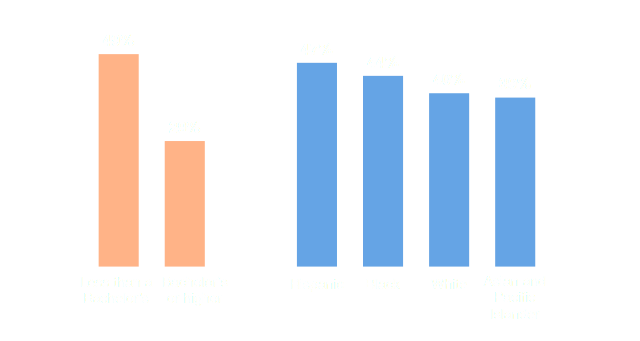 49%
47%
44%
1 in 4

jobs in the Chicago metro area are at “high risk” of automation
40%
39%
29%
Less than a bachelor’s
Bachelor’s or higher
Hispanic
Black
Asian & Pacific Islander
White
Source: Brookings, “Automation and Artificial Intelligence,” 2019
A shrinking share of new jobs pay middle-class wages
1
2
3
Entrepreneurs
Occupational percentile 
(ranked from lowest to highest average wage)
Source: David Autor, “Polanyi’s Paradox and the shape of employment growth,” 2015
Header option 2
(choose one and stick to it throughout the presentation to keep consistency)
Too few jobs offer workers pathways to the middle class
1
2
3
Cook County, 2017
Entrepreneurs
Good jobs:
Pay family-supporting wage 
Provide health insurance
Held by sub-B.A. workers
Good jobs
Source: Brookings, “Opportunity Industries,” 2018
Header option 2
(choose one and stick to it throughout the presentation to keep consistency)
Too few jobs offer workers pathways to the middle class
1
2
3
Cook County, 2017
Entrepreneurs
Promising jobs:
Low-pay / no-benefits jobs
Lead to a “good job” within 10 years
Held by sub-B.A. workers
Promising jobs
Good jobs
Source: Brookings, “Opportunity Industries,” 2018
Header option 2
(choose one and stick to it throughout the presentation to keep consistency)
Too few jobs offer workers pathways to the middle class
1
2
3
Cook County, 2017
Entrepreneurs
High-skill 
opportunity jobs:
Meet “good job” or “promising job” criteria but…
Held by workers with a B.A. or more
High-skill opportunity jobs
Promising jobs
Good jobs
Source: Brookings, “Opportunity Industries,” 2018
Header option 2
(choose one and stick to it throughout the presentation to keep consistency)
Too few jobs offer workers pathways to the middle class
1
2
3
Cook County, 2017
Entrepreneurs
Other jobs:
Other jobs
High-skill opportunity jobs
Do not satisfy at least one of the criteria for good, promising, or high-skilled opportunity jobs
Promising jobs
Good jobs
Source: Brookings, “Opportunity Industries,” 2018
Header option 2
(choose one and stick to it throughout the presentation to keep consistency)
Concentration of good and promising jobs by industry sector, Cook County, 2017
Some industries produce more good jobs than others
1
2
3
Half
Source: Brookings, “Opportunity Industries,” 2018
Sub-baccalaureate average
Concentration of good and promising jobs by industry sector, Cook County, 2017
Some industries produce more good jobs than others
1
2
3
Utilities, Construction, Logistics,
Manufacturing, Government
Half
Source: Brookings, “Opportunity Industries,” 2018
Sub-baccalaureate average
Concentration of good and promising jobs by industry sector, Cook County, 2017
Some industries produce more good jobs than others
1
2
3
Information, Headquarters, Professional services, Health care, Finance, Education
Half
Source: Brookings, “Opportunity Industries,” 2018
Sub-baccalaureate average
Concentration of good and promising jobs by industry sector, Cook County, 2017
Some industries produce more good jobs than others
1
2
3
Real estate, Administrative services, Retail, Hospitality
Half
Source: Brookings, “Opportunity Industries,” 2018
Sub-baccalaureate average
1
2
3
How Chicago fares on inclusive growth
Structural dynamics complicate progress
An emerging framework for action
Three pillars of inclusive economic growth
1
2
3
Skilled 
workers
Accessible & connected places
Quality jobs and business dynamism
Entrepreneurs
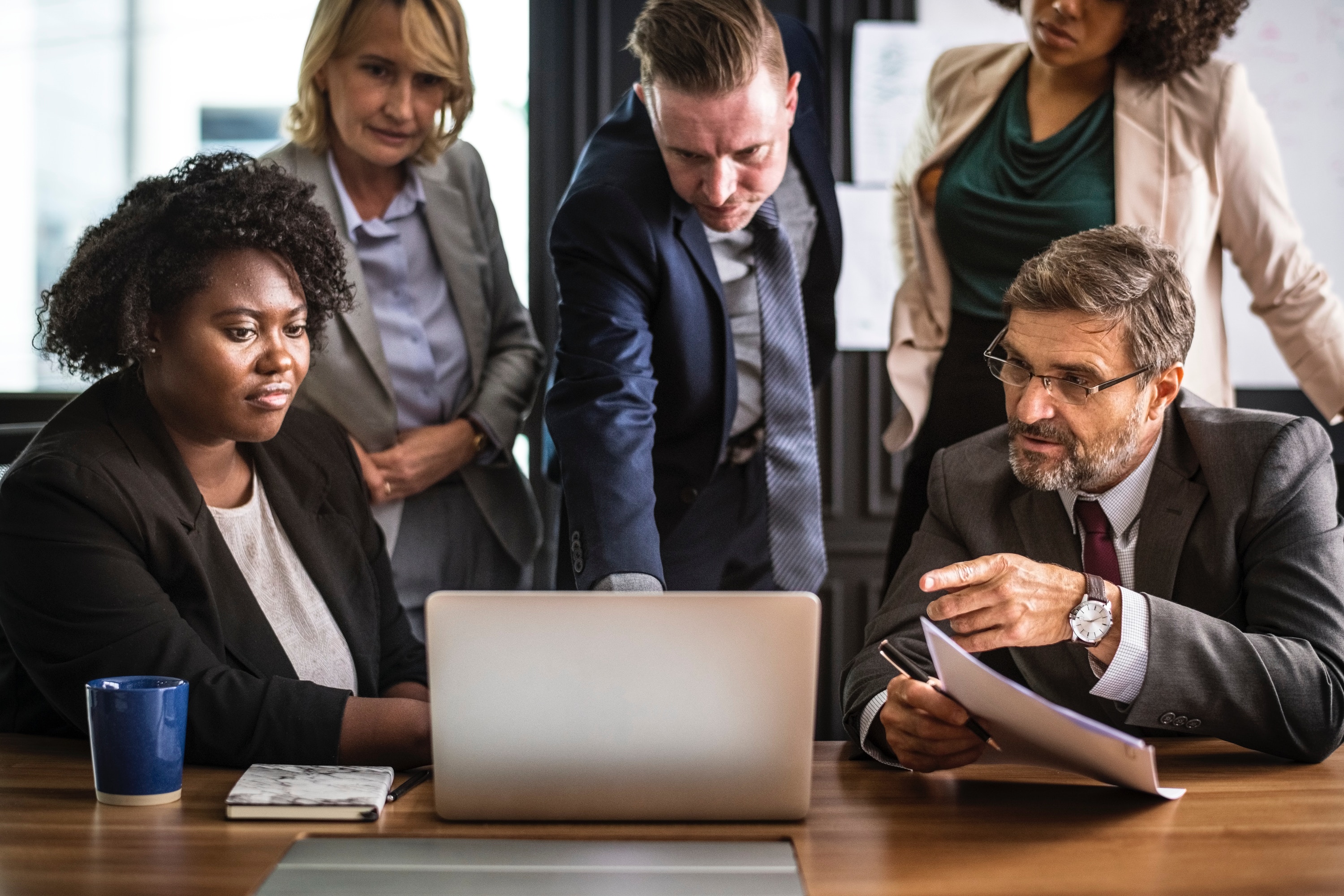 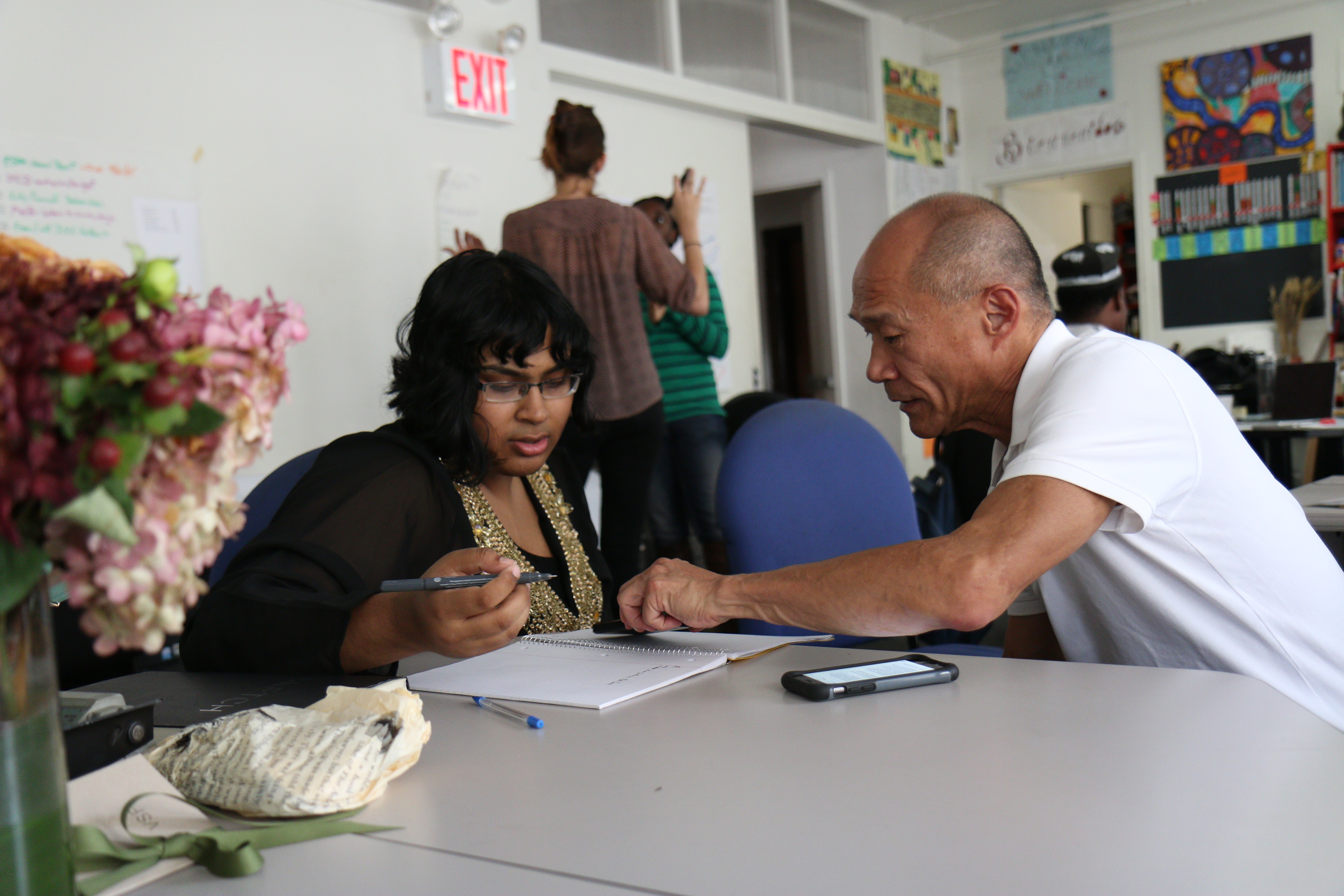 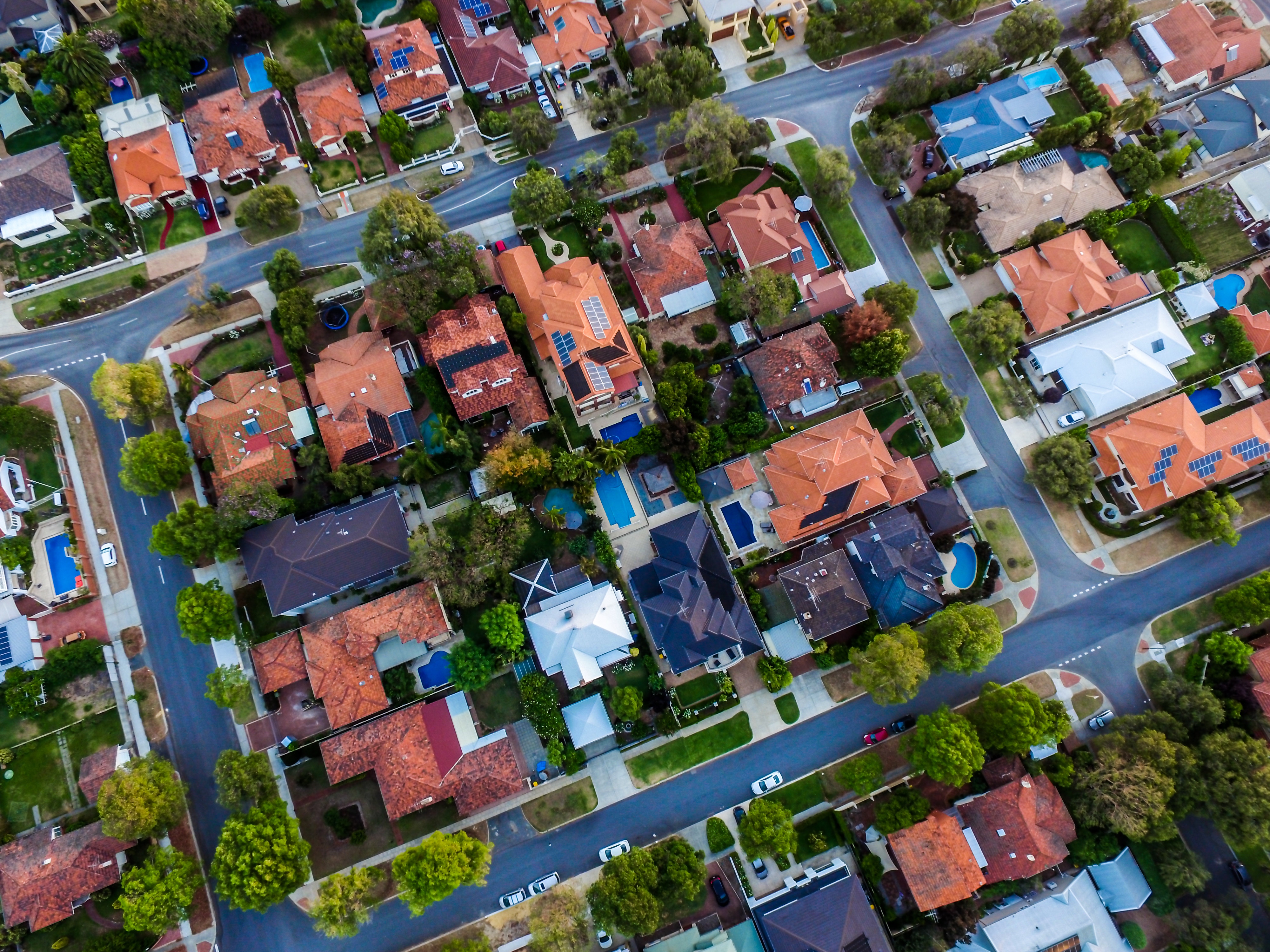 Header option 2
(choose one and stick to it throughout the presentation to keep consistency)
Market demand for place has shifted over time
1
2
3
Inclusion is a value embedded across city and regional development
1
2
3
Inclusion is a mindset, not a program
Inclusive growth
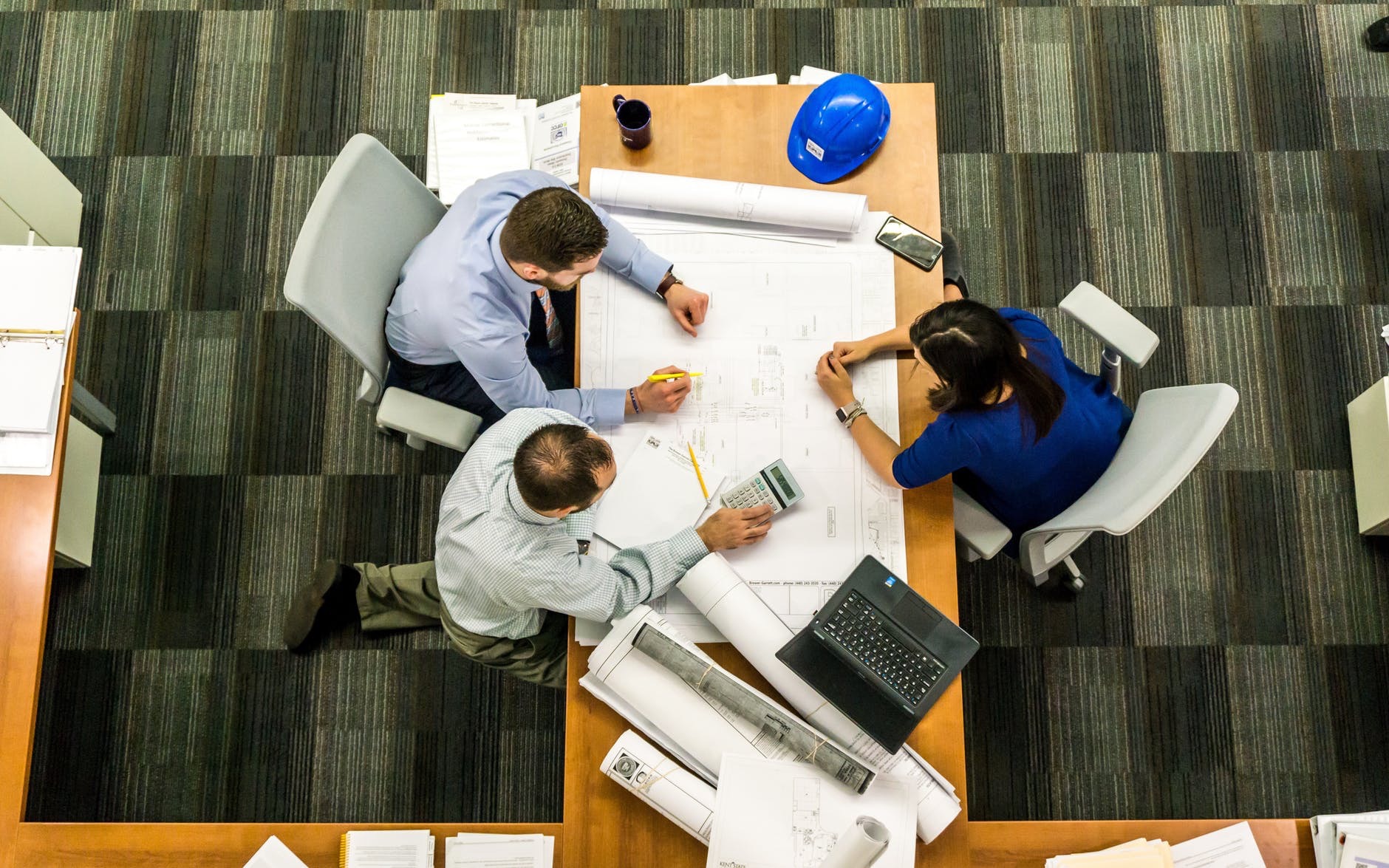 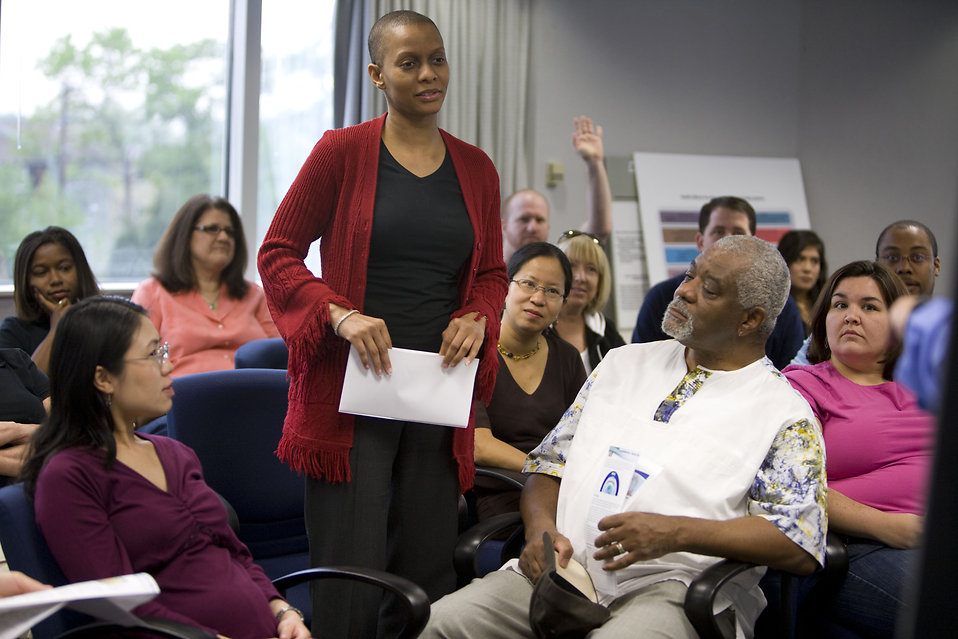 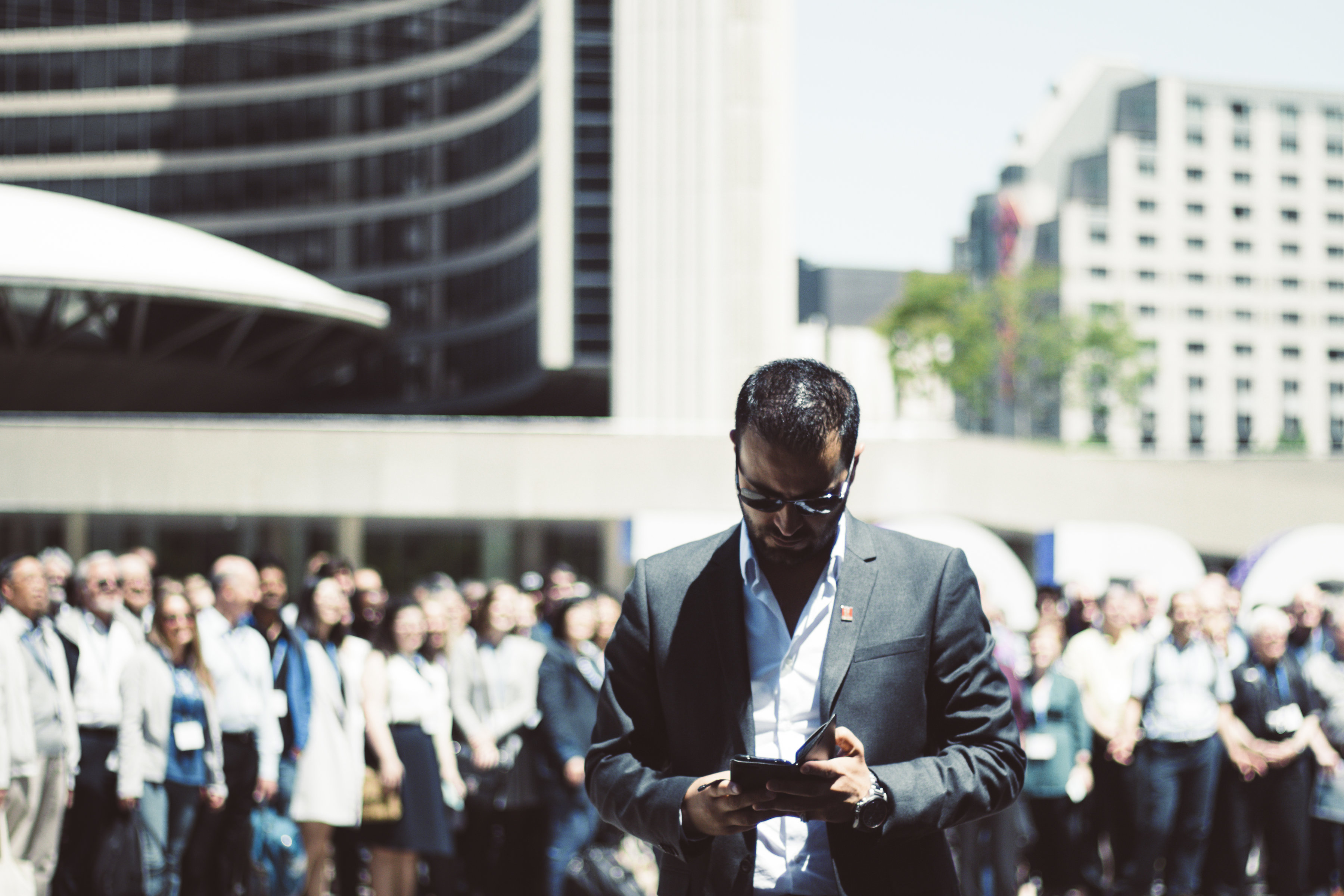 Economic inclusion performance metrics

Diversity in entrepreneurship & procurement 

Youth summer jobs & mentorships

Redevelopment & access
Largest 100 
metro average
Chicago
- 1.5 
percentage pt. decrease in tech employment share
Organizations
Individuals
Collaborations
All occupations
Tech occupations
All occupations
Tech occupations
2016
[Speaker Notes: Place has always mattered to economy…but demands for place have shifted over time.

In 19th century, America’s cities grew to become not only centers of commerce and trade, but powerhouses of invention and industry. 

Within these cities, manufacturing activities often clustered in separate enclaves depending on what they were producing and for whom. A diverse mix of consumer-serving artisans—printers, cobblers, tailors, etc.—tended to locate in CBDs, close to retailers, business offices, and large numbers of unskilled workers.

Larger-scale firms with wider markets and bigger production footprints concentrated in discrete industrial districts distinguished by product, organization of production, power source, composition of workers. A mix of worker housing, smaller producers, and local-serving shops often co-located in these districts, allowing residents and workers easy access to daily needs and activities.  

Demand for place dramatically changed with the advent of automobile, as people/jobs left central cities for greener, whiter, suburban pastures. 

The mid-20th century also witnessed the rise of the suburban research park.  While the agricultural and industrial innovations of the past facilitated and benefited from a clustering of businesses and workers, many of the advanced, research-intensive firms of the day actually preferred the kind of physical development patterns—large footprints with ample parking—that allowed their researchers to keep their IP secret. 

During the 21st century, the pendulum has been swinging back as urban attributes – walkability, density, proximity -are once again valued.]
Market demand for place has shifted over time
1
2
3
EDOs are leading the transition to inclusive economic growth
1
2
3
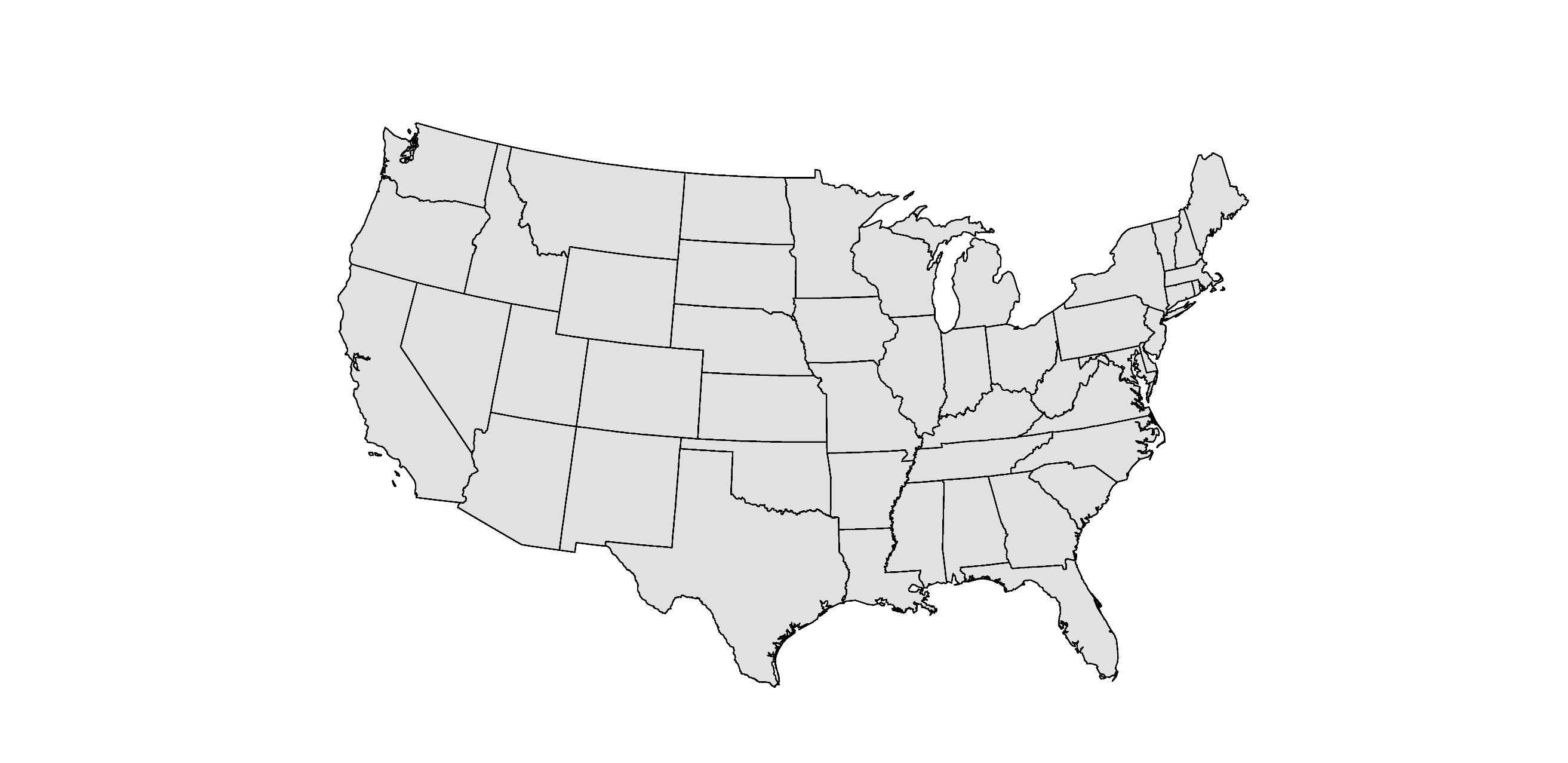 Central New York
CenterState CEO
Vice President & team for economic inclusion
Employer partnerships for low-income workers
Neighborhood revitalization
Largest 100 
metro average
Chicago
Indianapolis
CICP & Indy Chamber
- 1.5 
percentage pt. decrease in tech employment share
San Diego
San Diego 
Regional EDC
Entrepreneurship for ex-offenders
Inclusive incentives
Community revitalization
Building a strong local talent pipeline
Equipping small businesses to compete
Addressing the affordability crisis
All occupations
Tech occupations
All occupations
Tech occupations
2016
[Speaker Notes: Place has always mattered to economy…but demands for place have shifted over time.

In 19th century, America’s cities grew to become not only centers of commerce and trade, but powerhouses of invention and industry. 

Within these cities, manufacturing activities often clustered in separate enclaves depending on what they were producing and for whom. A diverse mix of consumer-serving artisans—printers, cobblers, tailors, etc.—tended to locate in CBDs, close to retailers, business offices, and large numbers of unskilled workers.

Larger-scale firms with wider markets and bigger production footprints concentrated in discrete industrial districts distinguished by product, organization of production, power source, composition of workers. A mix of worker housing, smaller producers, and local-serving shops often co-located in these districts, allowing residents and workers easy access to daily needs and activities.  

Demand for place dramatically changed with the advent of automobile, as people/jobs left central cities for greener, whiter, suburban pastures. 

The mid-20th century also witnessed the rise of the suburban research park.  While the agricultural and industrial innovations of the past facilitated and benefited from a clustering of businesses and workers, many of the advanced, research-intensive firms of the day actually preferred the kind of physical development patterns—large footprints with ample parking—that allowed their researchers to keep their IP secret. 

During the 21st century, the pendulum has been swinging back as urban attributes – walkability, density, proximity -are once again valued.]
Market demand for place has shifted over time
1
2
3
Minneapolis-Saint Paul is adopting a new approach to growth
1
2
3
Regional vision

The Greater MSP region leads the world in inclusive economic growth by welcoming all, empowering talent, and igniting innovation




Partnership mission

The Greater MSP partnership will accelerate regional competitiveness and inclusive economic growth through job creation, capital investment, and execution of strategic initiatives
Minneapolis-Saint Paul
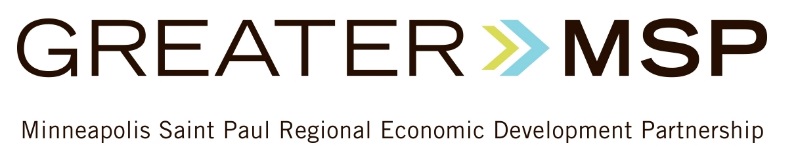 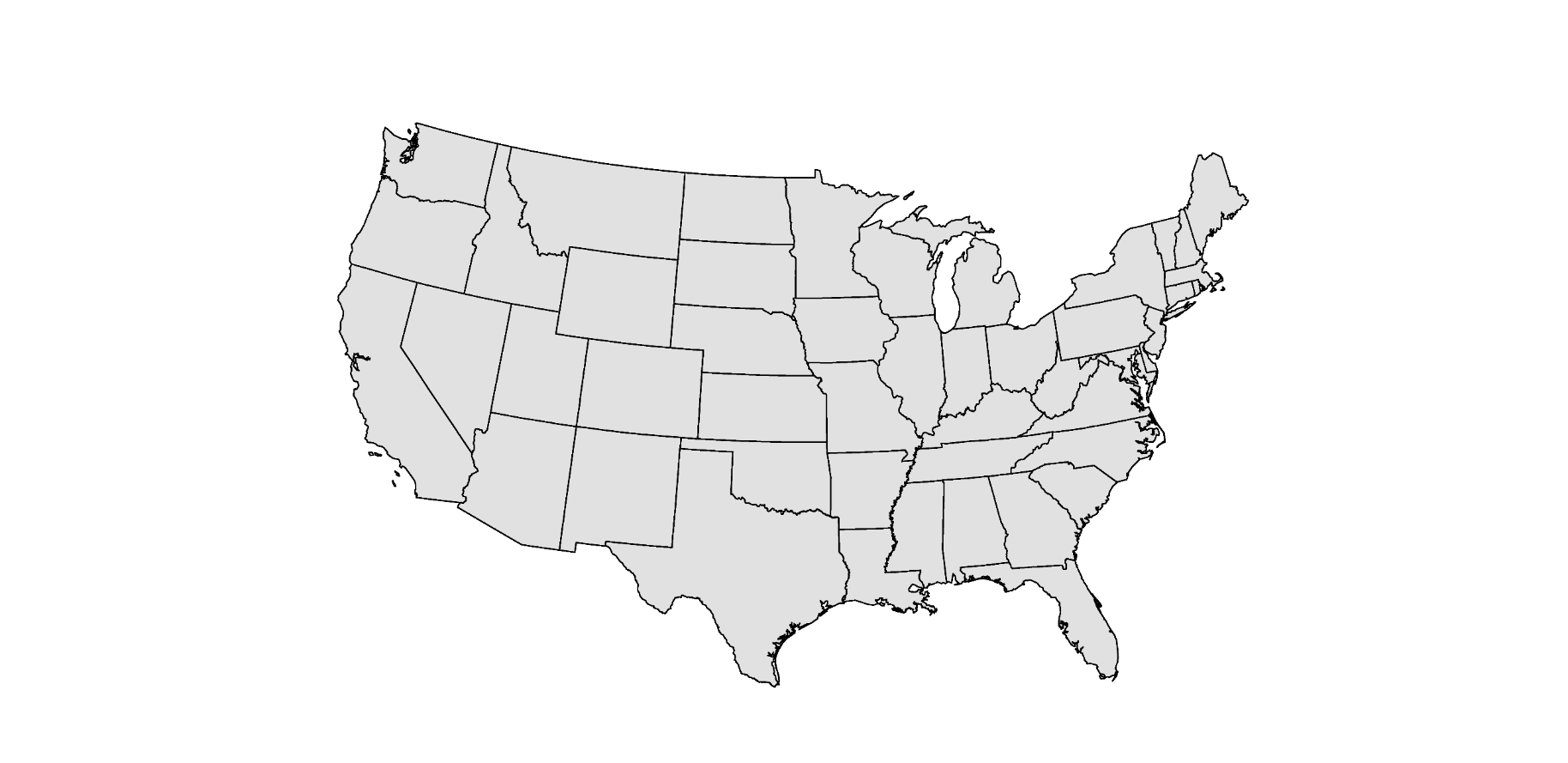 Largest 100 
metro average
Chicago
- 1.5 
percentage pt. decrease in tech employment share
All occupations
Tech occupations
All occupations
Tech occupations
2016
[Speaker Notes: Place has always mattered to economy…but demands for place have shifted over time.

In 19th century, America’s cities grew to become not only centers of commerce and trade, but powerhouses of invention and industry. 

Within these cities, manufacturing activities often clustered in separate enclaves depending on what they were producing and for whom. A diverse mix of consumer-serving artisans—printers, cobblers, tailors, etc.—tended to locate in CBDs, close to retailers, business offices, and large numbers of unskilled workers.

Larger-scale firms with wider markets and bigger production footprints concentrated in discrete industrial districts distinguished by product, organization of production, power source, composition of workers. A mix of worker housing, smaller producers, and local-serving shops often co-located in these districts, allowing residents and workers easy access to daily needs and activities.  

Demand for place dramatically changed with the advent of automobile, as people/jobs left central cities for greener, whiter, suburban pastures. 

The mid-20th century also witnessed the rise of the suburban research park.  While the agricultural and industrial innovations of the past facilitated and benefited from a clustering of businesses and workers, many of the advanced, research-intensive firms of the day actually preferred the kind of physical development patterns—large footprints with ample parking—that allowed their researchers to keep their IP secret. 

During the 21st century, the pendulum has been swinging back as urban attributes – walkability, density, proximity -are once again valued.]
Market demand for place has shifted over time
1
2
3
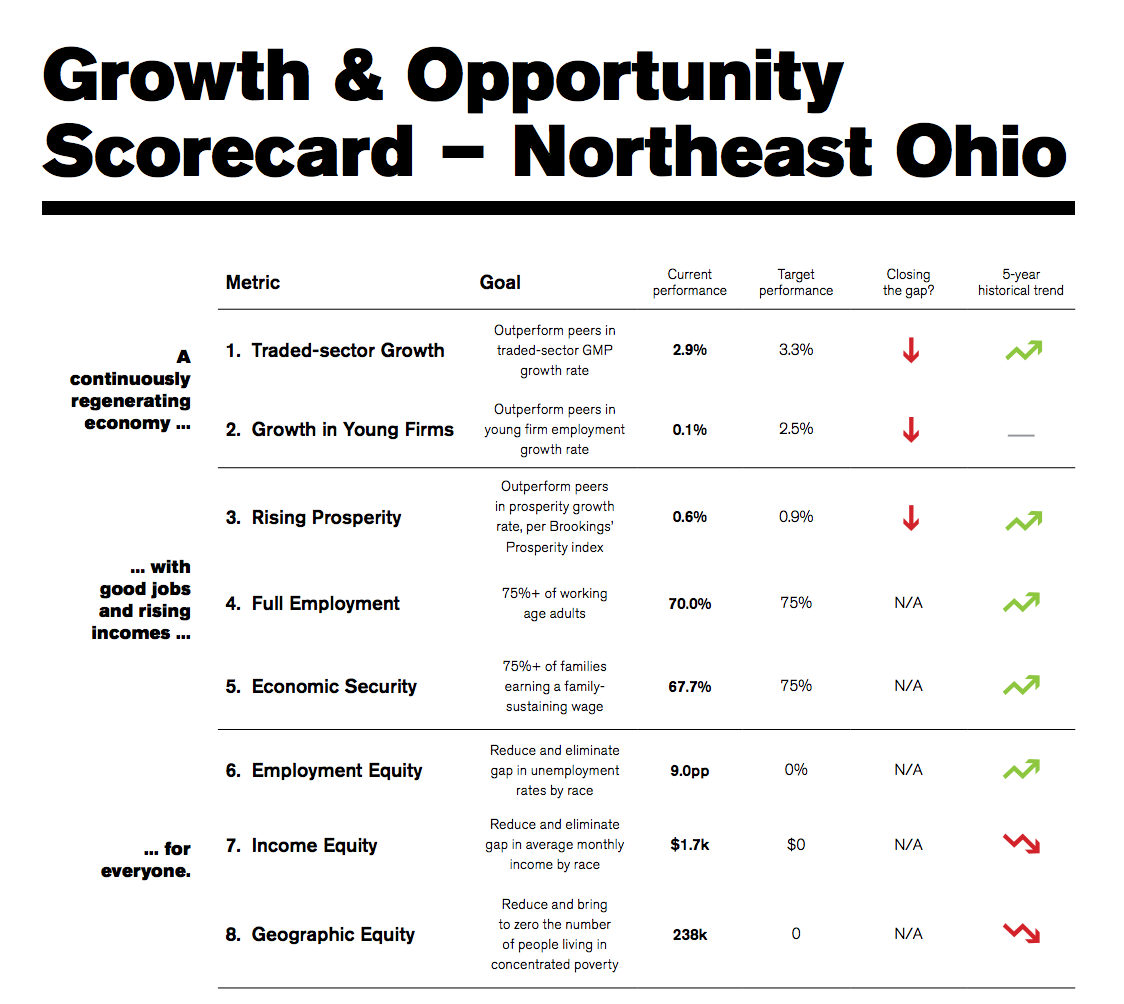 Northeast Ohio has adopted new metrics to reflect its vision
1
2
3
Northeast Ohio
The Fund for our 
Economic Future
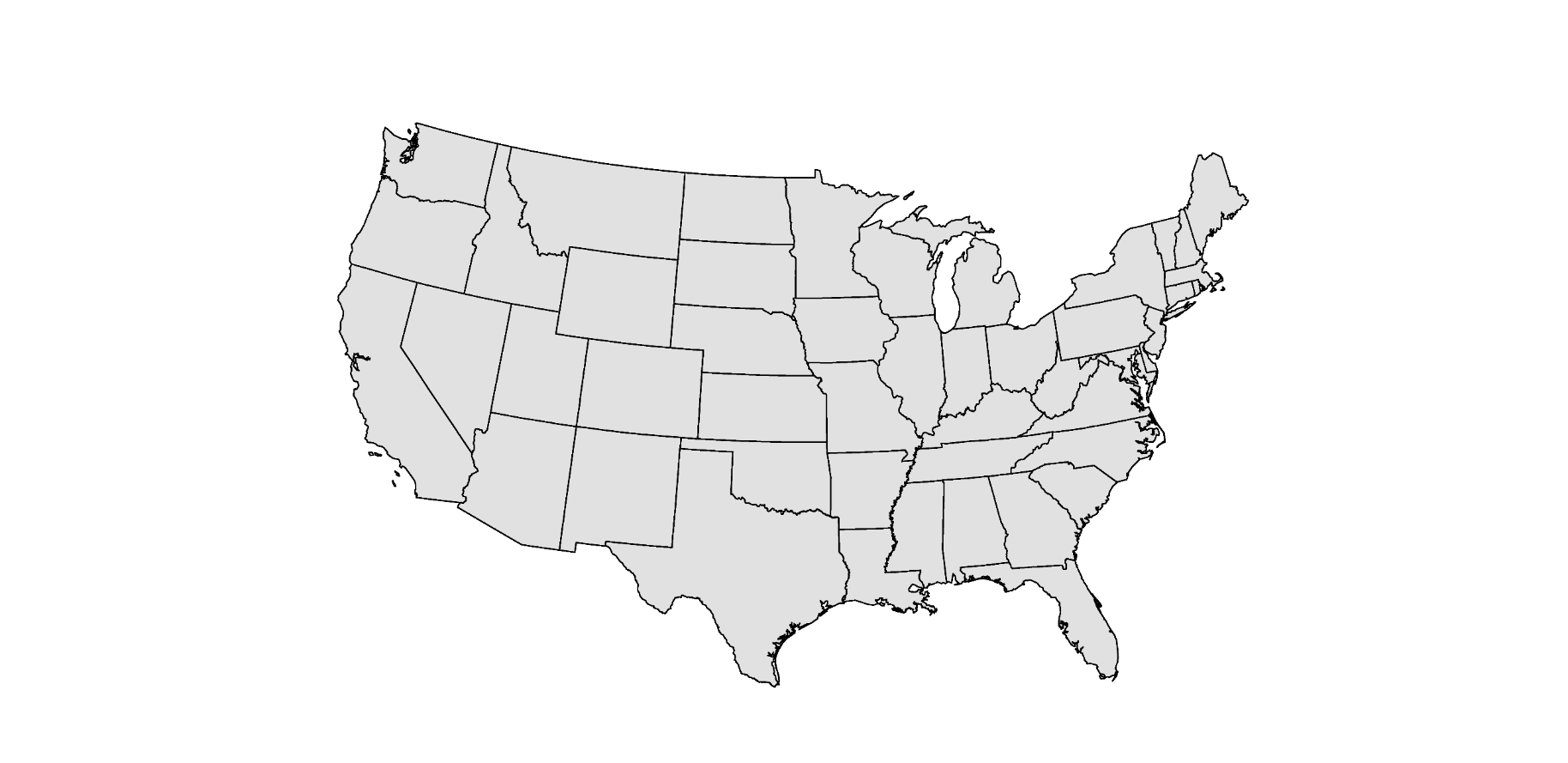 A continuously regenerating economy…
Traded sector growth
Largest 100 
metro average
Chicago
Growth in young firms
…with good 
jobs and rising incomes…
- 1.5 
percentage pt. decrease in tech employment share
Rising prosperity
Full employment
…for everyone.
Economic security
Employment equity
Income equity
All occupations
Tech occupations
All occupations
Geographic equity
Tech occupations
2016
[Speaker Notes: Place has always mattered to economy…but demands for place have shifted over time.

In 19th century, America’s cities grew to become not only centers of commerce and trade, but powerhouses of invention and industry. 

Within these cities, manufacturing activities often clustered in separate enclaves depending on what they were producing and for whom. A diverse mix of consumer-serving artisans—printers, cobblers, tailors, etc.—tended to locate in CBDs, close to retailers, business offices, and large numbers of unskilled workers.

Larger-scale firms with wider markets and bigger production footprints concentrated in discrete industrial districts distinguished by product, organization of production, power source, composition of workers. A mix of worker housing, smaller producers, and local-serving shops often co-located in these districts, allowing residents and workers easy access to daily needs and activities.  

Demand for place dramatically changed with the advent of automobile, as people/jobs left central cities for greener, whiter, suburban pastures. 

The mid-20th century also witnessed the rise of the suburban research park.  While the agricultural and industrial innovations of the past facilitated and benefited from a clustering of businesses and workers, many of the advanced, research-intensive firms of the day actually preferred the kind of physical development patterns—large footprints with ample parking—that allowed their researchers to keep their IP secret. 

During the 21st century, the pendulum has been swinging back as urban attributes – walkability, density, proximity -are once again valued.]
Market demand for place has shifted over time
1
2
3
Northeast Ohio is aligning transportation and community investments around job hubs
1
2
3
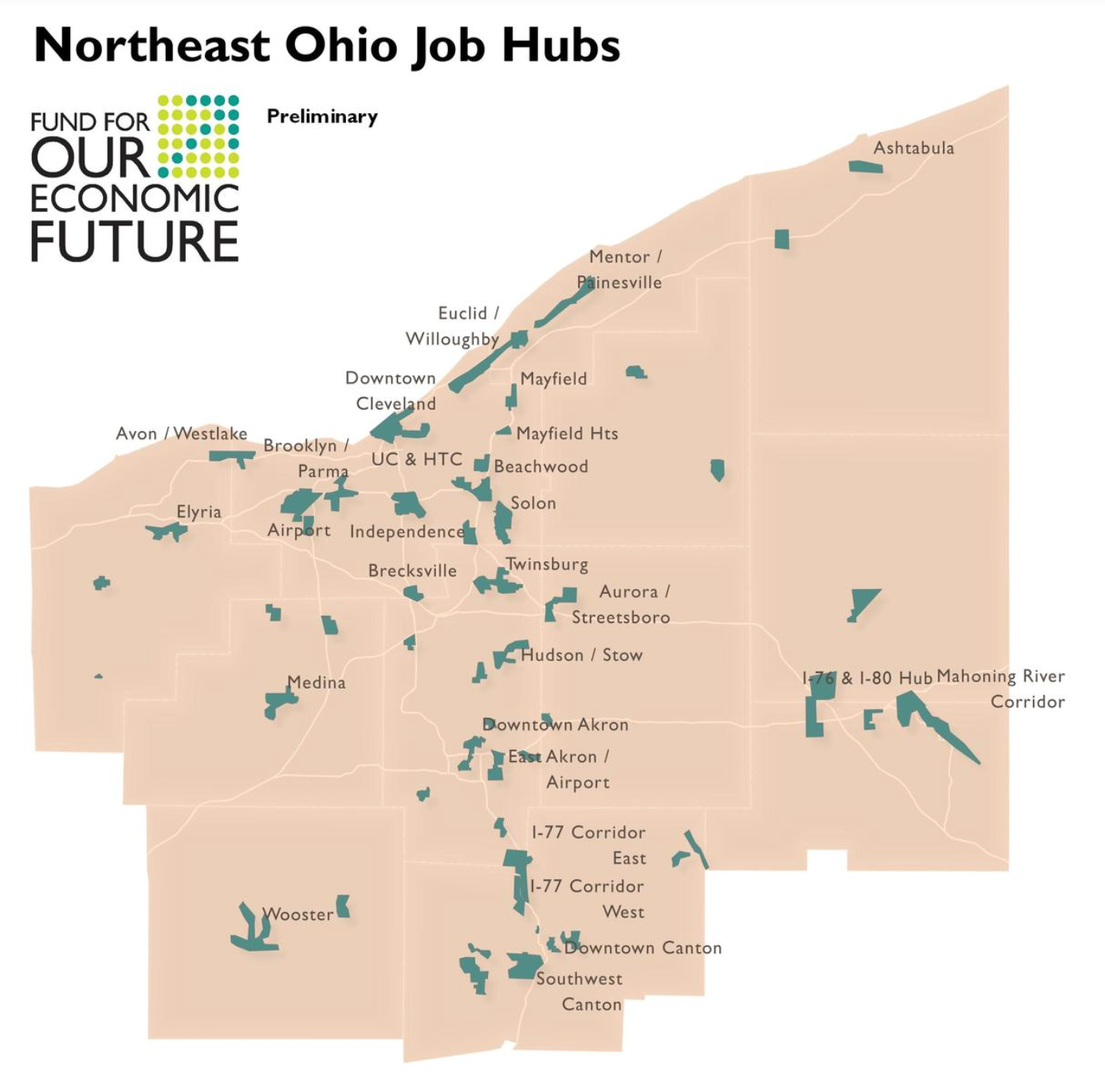 Northeast Ohio
The Fund for our 
Economic Future
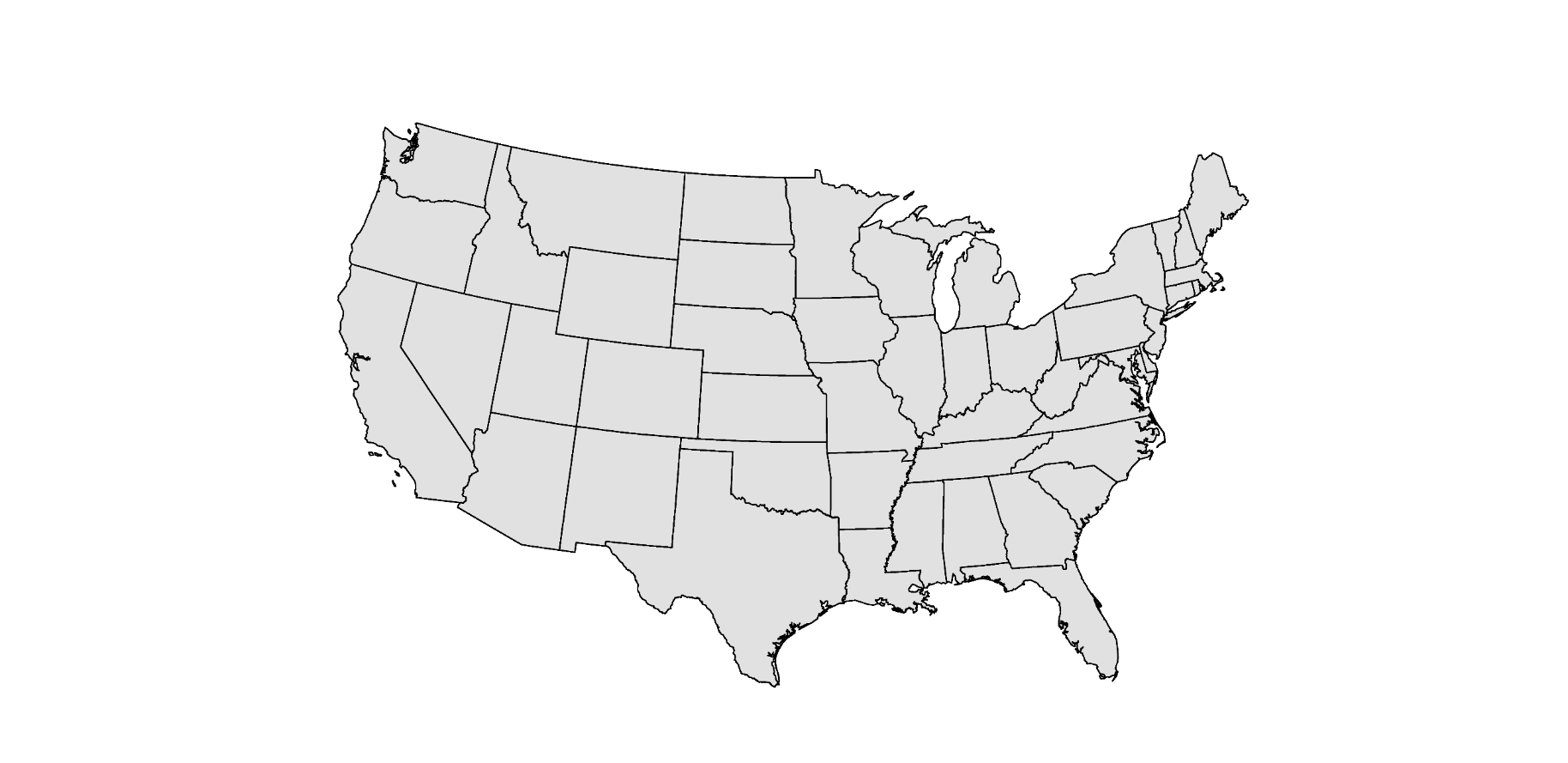 Largest 100 
metro average
Chicago
- 1.5 
percentage pt. decrease in tech employment share
Traded-sector employment

 Infrastructure connectivity

 Placemaking and amenities
All occupations
Tech occupations
All occupations
Tech occupations
2016
[Speaker Notes: Place has always mattered to economy…but demands for place have shifted over time.

In 19th century, America’s cities grew to become not only centers of commerce and trade, but powerhouses of invention and industry. 

Within these cities, manufacturing activities often clustered in separate enclaves depending on what they were producing and for whom. A diverse mix of consumer-serving artisans—printers, cobblers, tailors, etc.—tended to locate in CBDs, close to retailers, business offices, and large numbers of unskilled workers.

Larger-scale firms with wider markets and bigger production footprints concentrated in discrete industrial districts distinguished by product, organization of production, power source, composition of workers. A mix of worker housing, smaller producers, and local-serving shops often co-located in these districts, allowing residents and workers easy access to daily needs and activities.  

Demand for place dramatically changed with the advent of automobile, as people/jobs left central cities for greener, whiter, suburban pastures. 

The mid-20th century also witnessed the rise of the suburban research park.  While the agricultural and industrial innovations of the past facilitated and benefited from a clustering of businesses and workers, many of the advanced, research-intensive firms of the day actually preferred the kind of physical development patterns—large footprints with ample parking—that allowed their researchers to keep their IP secret. 

During the 21st century, the pendulum has been swinging back as urban attributes – walkability, density, proximity -are once again valued.]
Market demand for place has shifted over time
1
2
3
SUSTAINABLE PLACEMAKING
DIVERSITY
Amazon has signaled what the modern economy values
1
2
3
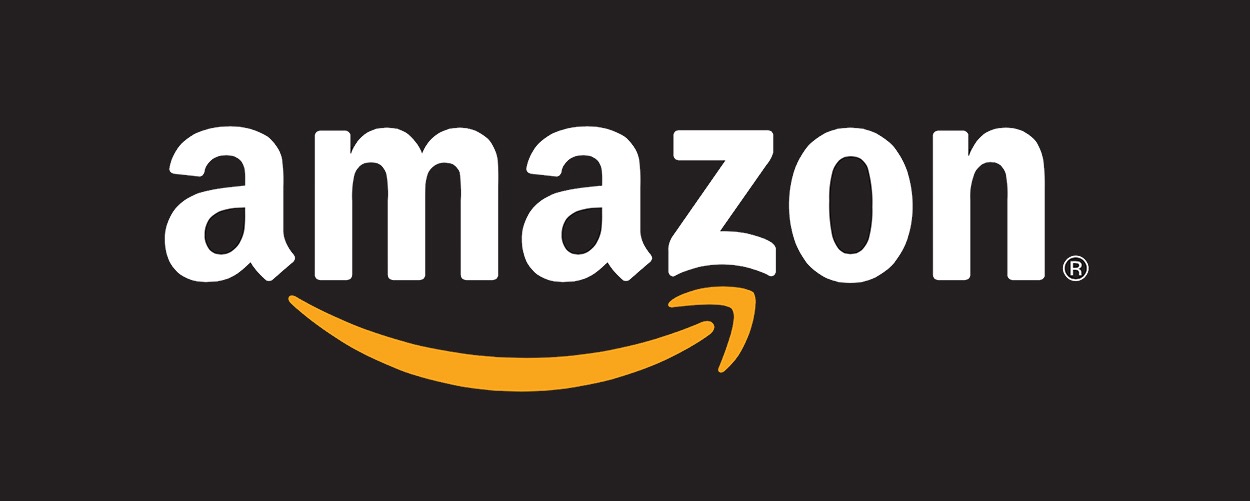 “Sidewalks, bike lanes, trams, metro, bus, light rail, train…”

“…energy-efficient lighting… as well as public plazas and pockets of green space.”
“This project requires … the presence and support of a diverse population.”
TECHNICAL
TALENT



“Include information on your K-12 education programs related to computer science.”
GLOBALLY CONNECTED INFRASTRUCTURE
Largest 100 
metro average
Chicago
- 1.5 
percentage pt. decrease in tech employment share
“Proximity to an international airport and major highways … optimal fiber connectivity is paramount.”
All occupations
Tech occupations
All occupations
Tech occupations
2016
[Speaker Notes: Place has always mattered to economy…but demands for place have shifted over time.

In 19th century, America’s cities grew to become not only centers of commerce and trade, but powerhouses of invention and industry. 

Within these cities, manufacturing activities often clustered in separate enclaves depending on what they were producing and for whom. A diverse mix of consumer-serving artisans—printers, cobblers, tailors, etc.—tended to locate in CBDs, close to retailers, business offices, and large numbers of unskilled workers.

Larger-scale firms with wider markets and bigger production footprints concentrated in discrete industrial districts distinguished by product, organization of production, power source, composition of workers. A mix of worker housing, smaller producers, and local-serving shops often co-located in these districts, allowing residents and workers easy access to daily needs and activities.  

Demand for place dramatically changed with the advent of automobile, as people/jobs left central cities for greener, whiter, suburban pastures. 

The mid-20th century also witnessed the rise of the suburban research park.  While the agricultural and industrial innovations of the past facilitated and benefited from a clustering of businesses and workers, many of the advanced, research-intensive firms of the day actually preferred the kind of physical development patterns—large footprints with ample parking—that allowed their researchers to keep their IP secret. 

During the 21st century, the pendulum has been swinging back as urban attributes – walkability, density, proximity -are once again valued.]
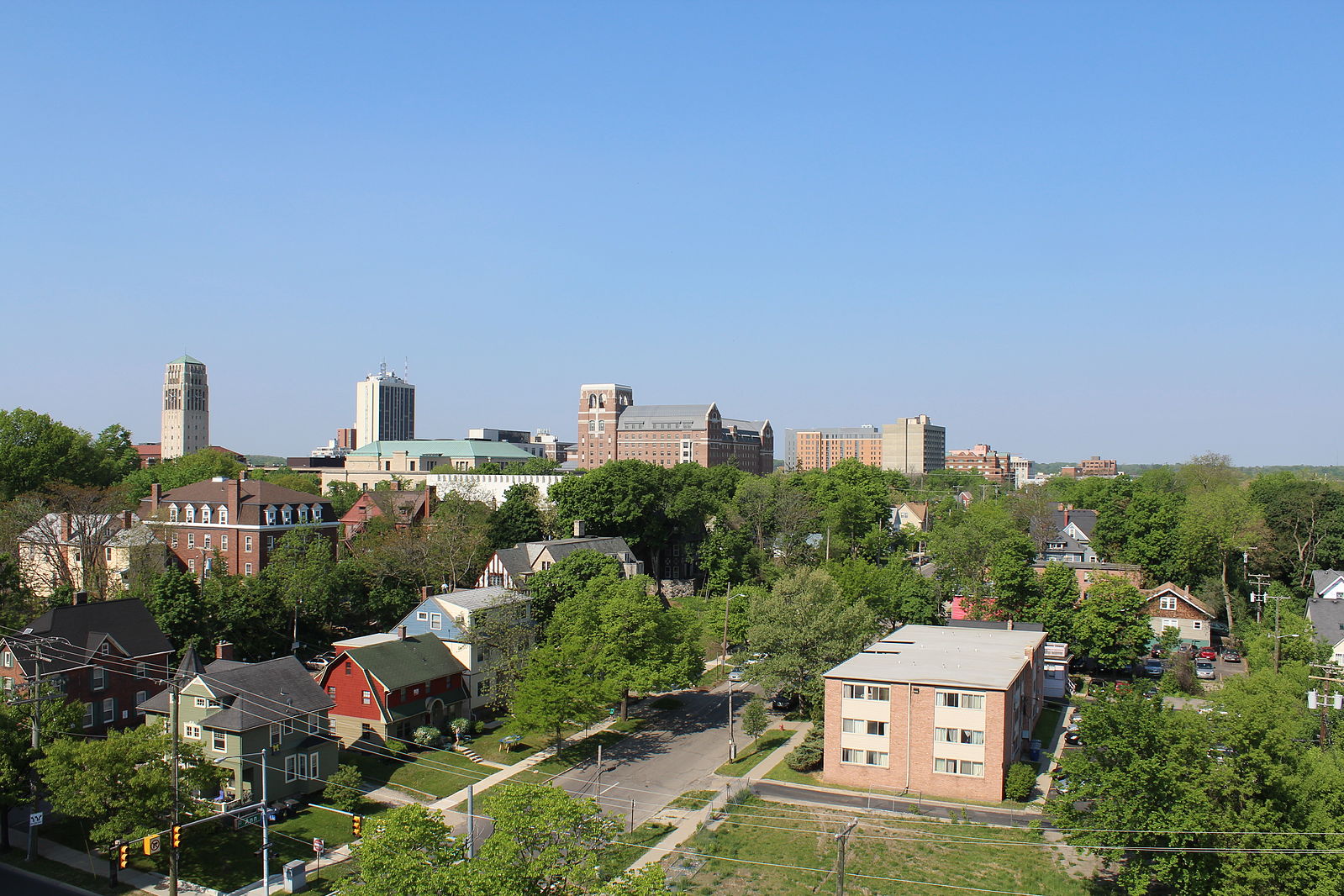 Promoting inclusive economic growth
Implications for greater Chicago
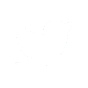 Amy Liu, Brookings Metropolitan Policy Program |        @amy_liuw
July 30, 2019
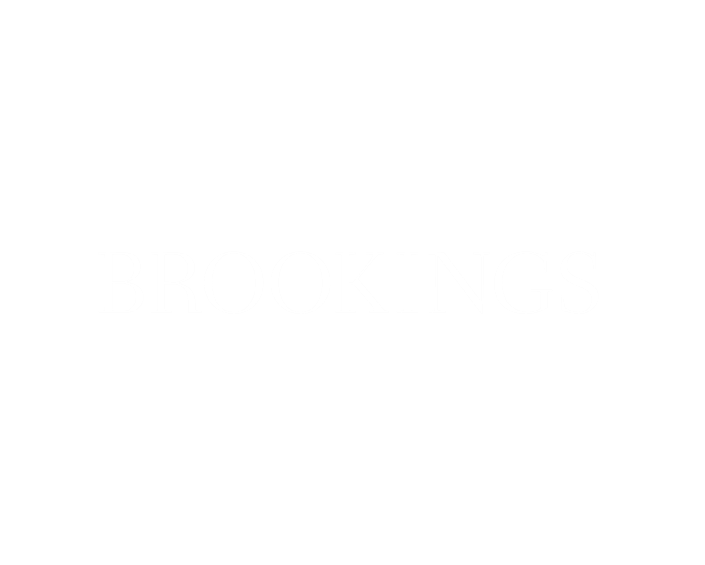